«Овеянные славою флаг наш и герб.История Герба и Флага»
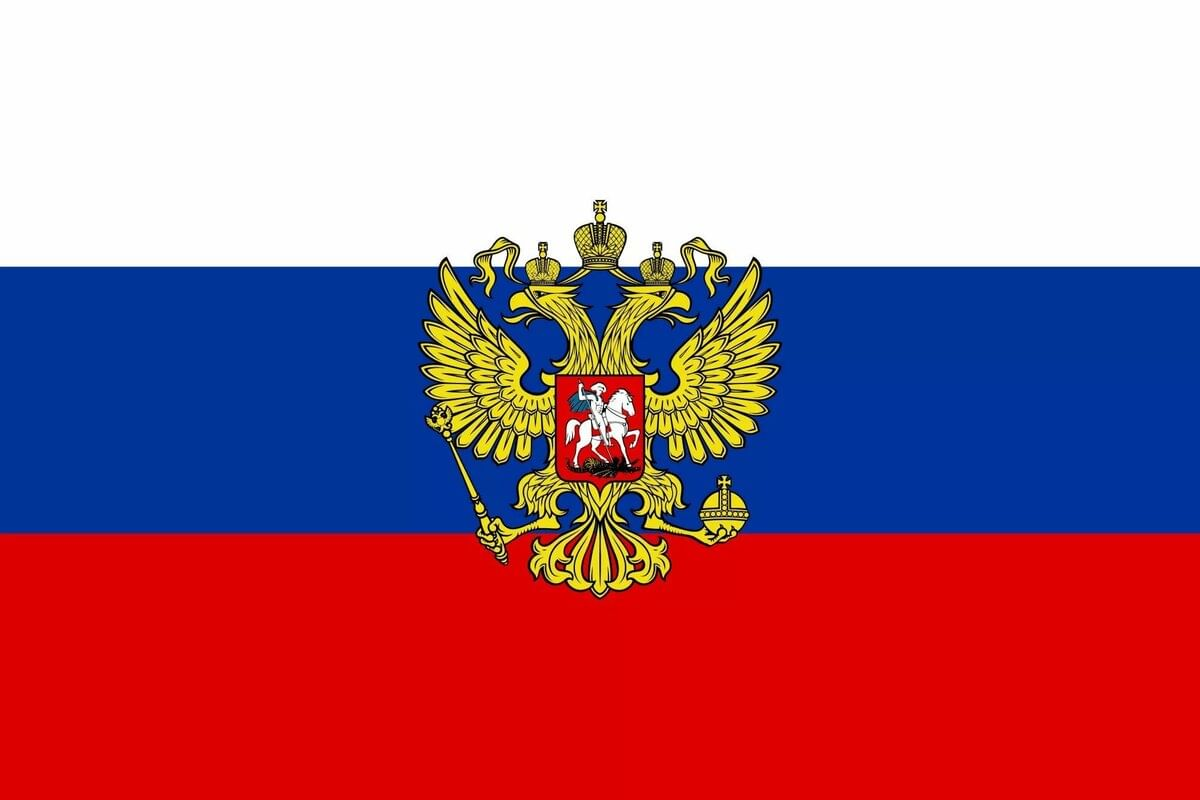 Выполняла:
Ученица 8 «б» класса
МБОУ «Школа №133»
Русинова Анна

Нижний Новгород
2022 г.
Государственная символика Российской Федерации
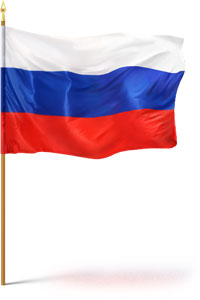 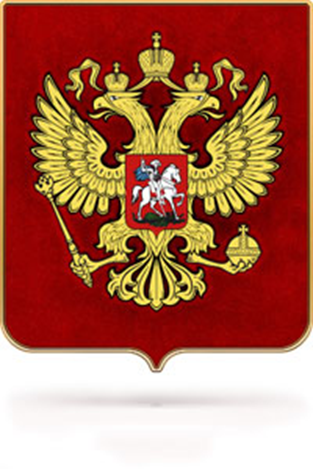 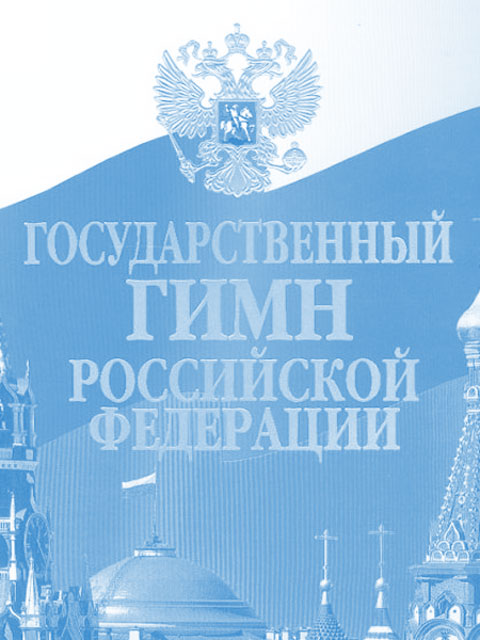 Герб Российской Федерации
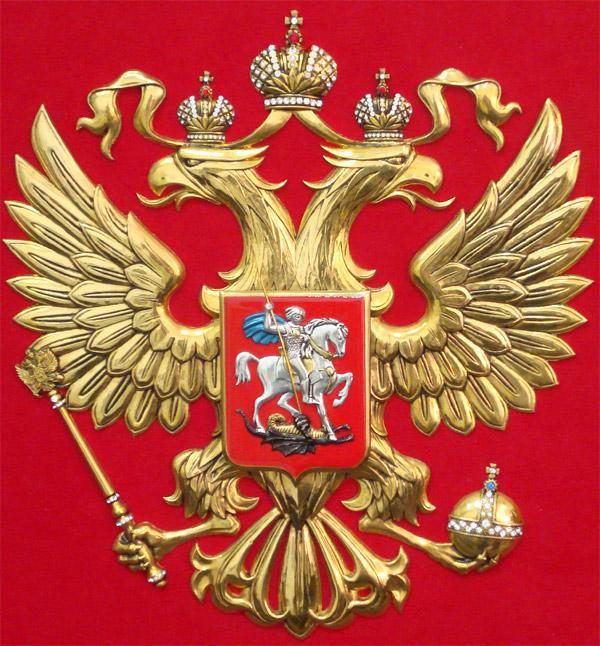 История герба Российской Федерации
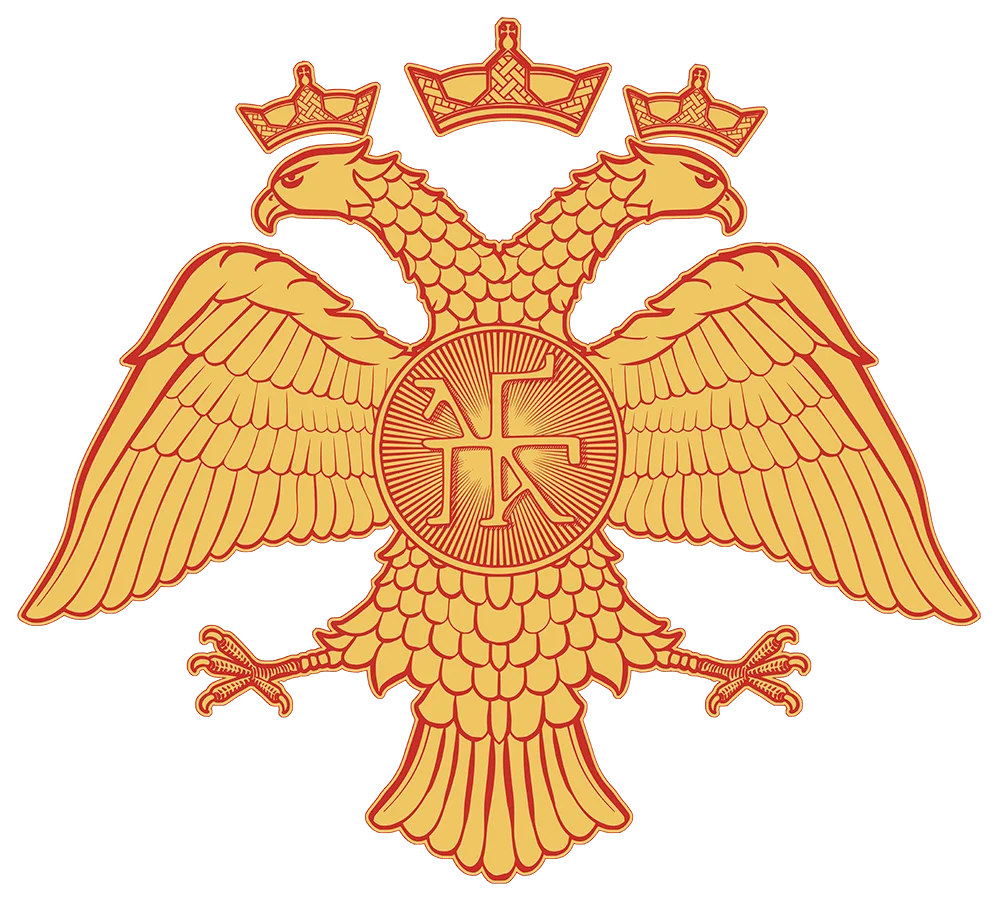 Варианты герба Российской Федерации
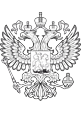 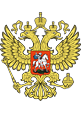 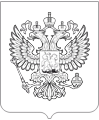 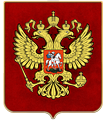 Флаг Российской Федерации
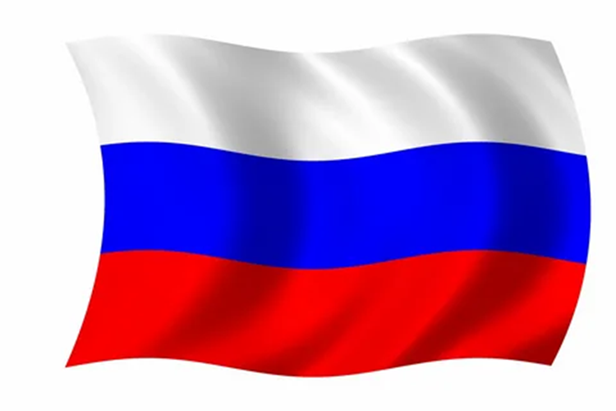 История флагаРоссийской Федерации
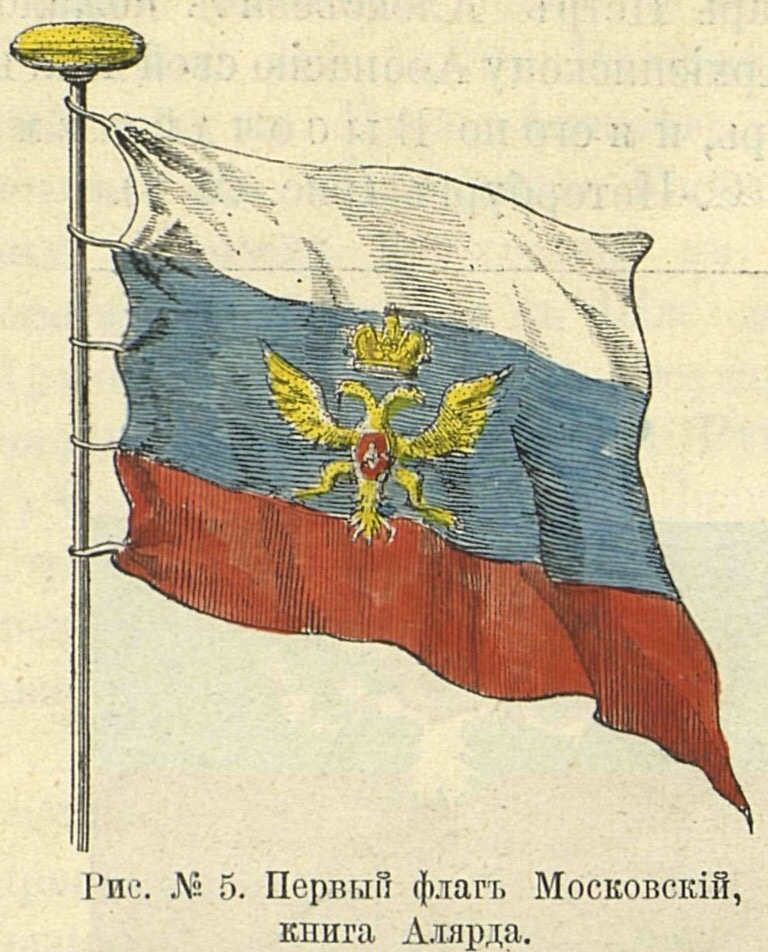 Толкование символики флагаРоссийской Федерации
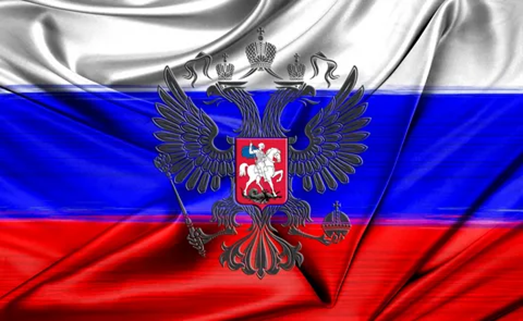 Зачем нужны флаг и герб?
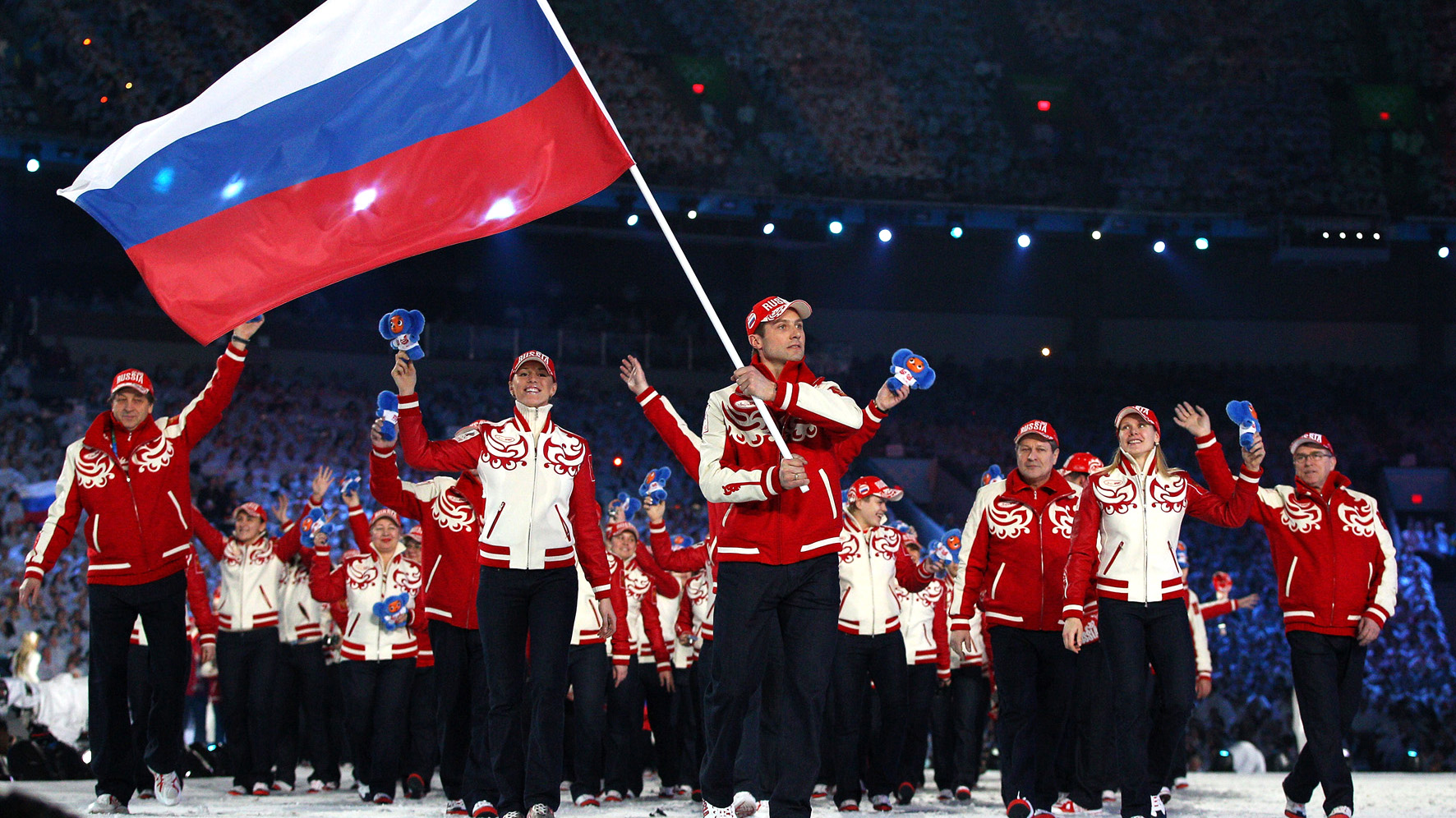 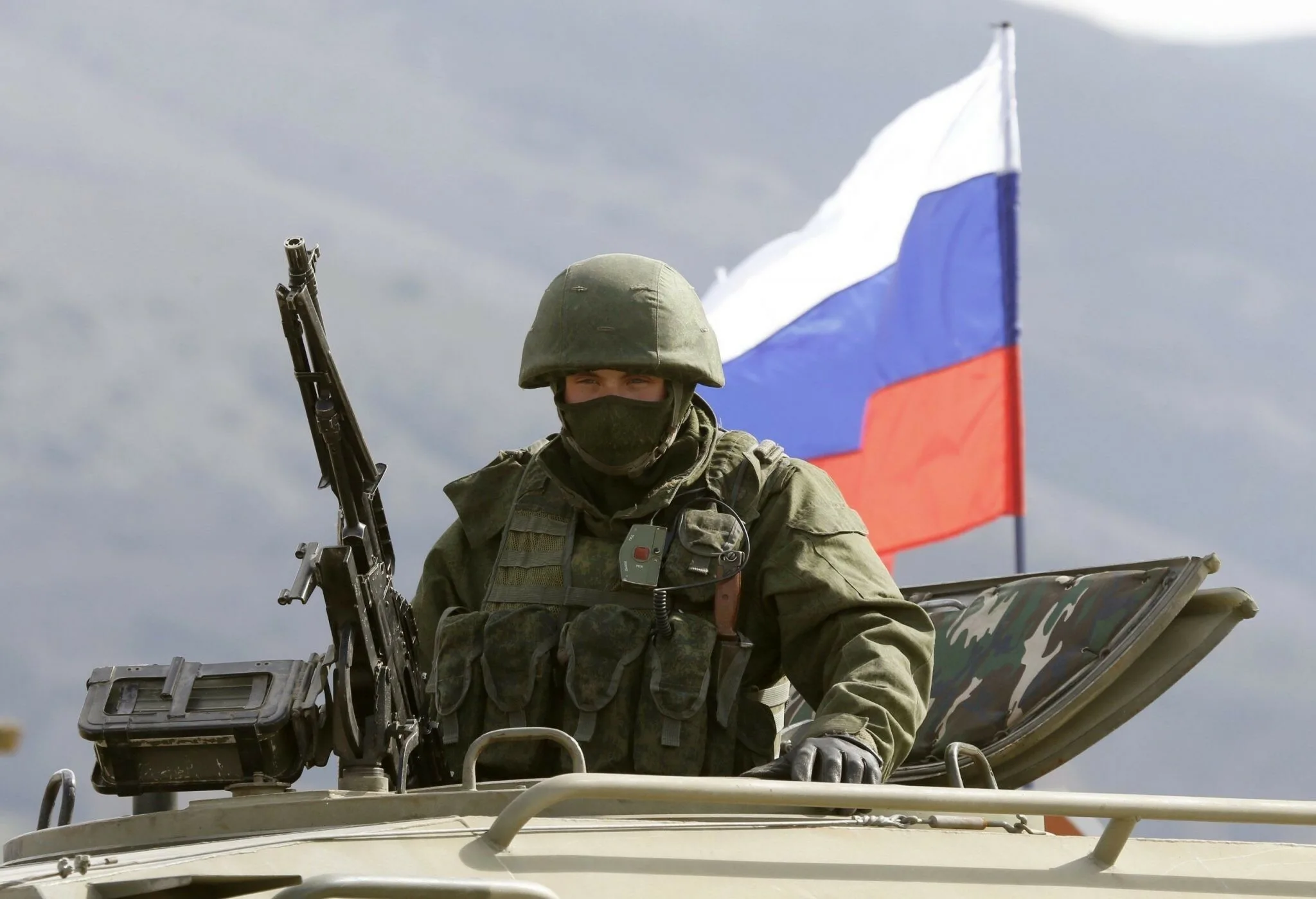 Спасибо за внимание!